Recruiting Employees
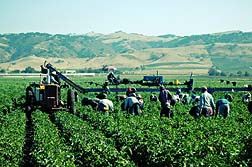 How do you know when you need help?
Challenges and Trends
[Speaker Notes: When recruiting, it is important to stay aware of the current challenges and trends that companies face. The recent economic changes have created new trends and challenges for employee recruitment.
Trends:
Companies are hiring more employees since the recession began. 
Small and medium-sized companies are responsible for much of this hiring.
More companies are focusing on retaining the talent that they recruit.
Social media is becoming a standard method for recruiting new employees.
Challenges:
Reaching the different age groups: Fewer people are retiring as Generation Y enters the job market.
Differentiating between talent and experience: There are many “overqualified” candidates who should not be overlooked. Find the best fit for your company culture.
Position changes: The recession required many companies to combine tasks from two jobs into one, and finding employees who can fulfill these new roles can be difficult.]
What is your process for hiring?
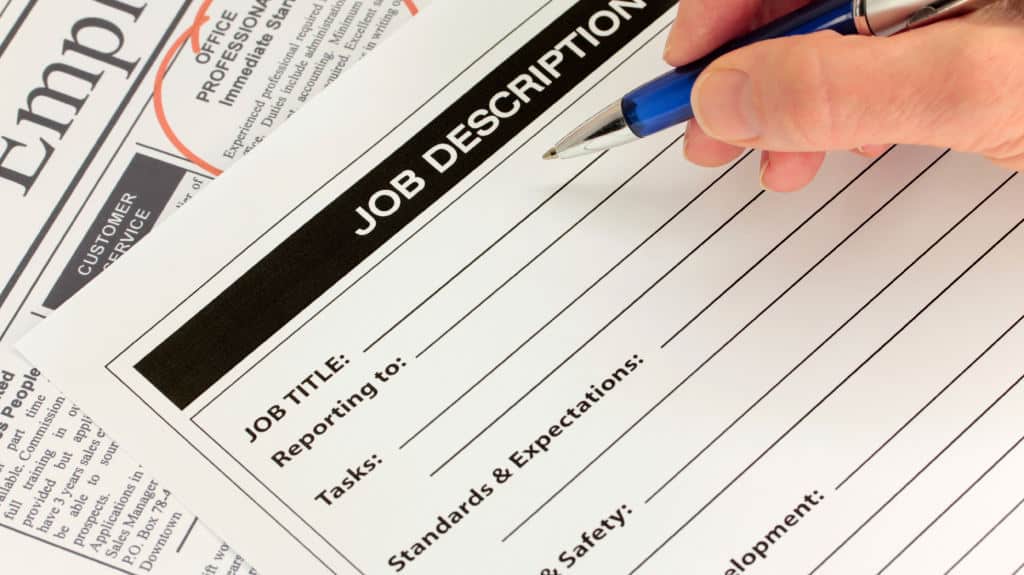 Hiring the Right People
What’s A Job Description
Interview
Do you need one?
Review the job description
Plan questions to identify skills and experience
What goes into a job description
What’s a Job Description?
[Speaker Notes: Duties
Experience
Requirements]
What’s in a Job Description?
[Speaker Notes: Conducting a job analysis and creating a job description is the first step in the selection process. A job analysis is done for different reasons. Besides the selection process, it determines the training needed compensation, and how to review performance. Analysis is done through interviews, checklists, observation, work logs, and questionnaires. 
What is analyzed?
Requirements: As covered in the previous module, requirements involve knowledge, talent, and skill sets.
Tasks: How frequently tasks will be performed; company standards, physical ability, and the skill levels necessary to perform tasks are included.
Equipment: The tools and equipment necessary to complete tasks. This includes special clothing.
Work environment: Determine if it is hazardous, industrial, office, etc.
Associations: Describe necessary relationships inside and outside the organization.
Once a position is analyzed, the information is used to create a job description. The description should also include the job title and the department the position falls under.]
Job Description:
Performs routine administrative tasks for a manager and/or department. 
Duties include:
scheduling appointments, making travel arrangement, distributing mail; producing routine documents and reports using word processing and spreadsheet software; performing routine data entry operation; answering/directing phone calls and taking messages as needed. May act as a receptionist. Assist in other clerical duties as needed
 
Basic Qualifications: 
6+ months clerical experience
Admin Assistant
Brown FamilyWhere can they use some help?
Practice writing a job description
[Speaker Notes: What jobs are you seeking to fill?

Where do you find these types of workers?]
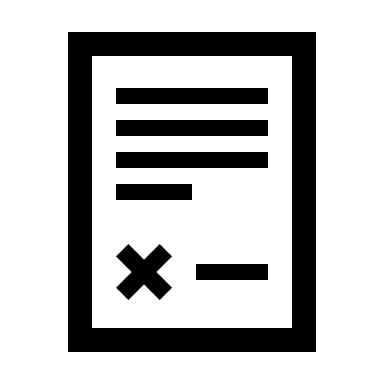 Last Page
Sourcing Candidates
[Speaker Notes: Sourcing candidates is finding the best candidates for a position. This is a bit more complicated than it seems. It is important to use every tool at your disposal in order to source the best candidates for your company.
Tips:
Determine the skills and responsibilities of each position before sourcing.
Do not assume that a person who does not list every skill set on a resume lacks them. Resumes are overviews, and do not always allow candidates to briefly list every skill set.
Combine electronic searches, job boards, social networking, referrals, and direct contacts to find the best source candidates.
Search all resumes, not just the most current ones.
Speak to at least 10 candidates before conducting interviews.]
Where to Source?
The Selection Process
Don’t settle for a warm body!
[Speaker Notes: Many companies gloss over the selection process. They schedule a few interviews and pick the least objectionable candidate. The selection process, however, will help find the best match for your organization when you take the time to do it correctly. Selecting candidates who meet the needs of your company will help build a functional company culture and increase profitability.]
The Interview
Death will be a great relief. No more interviews.
Katherine Hepburn
[Speaker Notes: Interviews are enmeshed in the recruitment process. You only know if you have top talent by interviewing people. There are different types of interviews, but they all focus on finding out if someone is the right fit for your organization. Many people choose to implement more than one type of interview in the recruiting process.]
Interviews
[Speaker Notes: Phone interviews are commonplace. Location is not a barrier with phone interviews. They are popular with recruiters who work for national organizations or with employers who are considering candidates who are not local. Often, phone interviews are the first step in the interview process. These interviews are used to gather basic information before proceeding. When conducting a phone interview, treat it as a face-to-face interview. Be prepared, and have all of the materials ready before you begin.
Types of Questions:
Job history: Ask about skills and past jobs. Discover why a job was left.
Salary: Discover the salary expectations and how they compare to current earnings.
Travel and relocation: Is the candidate willing to do either if necessary.
Goals: Find out if the candidate’s goals match the organizations.
Strengths and weaknesses: Find out about the candidate.
Start date: Find out when he or she can begin.]
Traditional Interviews
[Speaker Notes: Traditional interviews are usually face-to-face. The setting makes it easier for a more relaxed conversation with more in-depth questions and answers. This is the time to determine which of the qualified candidates would be a good fit for the organization. 
Typical Questions:
•	Tell me about yourself.
•	Why are you interested in working here?
•	What are your goals in life?
•	Why should I choose you?
•	What are your strengths/weaknesses?
•	Are you interested in a long-term position?
•	What salary are you looking for?
•	Do you have any questions?]
Ask questions that demonstrate past performance, not hypothetical or general
Behavioral InterviewsAssess prior experience
[Speaker Notes: The situational interview is a helpful interviewing technique. It can be used as part of the traditional interview or as a separate interview. Situational interviews help determine how people behave in specific situations. The questions address different situations that commonly occur on the job.
Question Examples:
What type of work environment are you most productive in?
How do you handle difficult customers?
Describe a time that you reached a goal.
Tell me about a challenge you had to work through.]
Interview Questions for Administrative Assistant
Answer phones
Type emails, correspondence
Enters data in systems
Produces basic reports
Which questions can help you identify the right talent?
A Better Question
Tell me about the most frustrating task at your last job.
Tell me about a problem you solved at your last position
Tell me about a time you had a conflict at work. What happened, how did you handle it.  
Tell me about the easiest part of you prior position
Tell me about the most difficult part of your last job
Tell me about the most you did to satisfy a customer at your last job
Tell me about the most frustrating customer you have ever dealt with.
The STAR of the Interview
Illegal Questions
[Speaker Notes: Interviewing references requires the same delicacy as interviewing a job candidate. The questions that you ask must relate directly to the job performance and skills. Do not ask anything that you would not ask the candidate directly. Avoid topics such as religion, age, race, ethnicity, marital status, medical history, etc. Anything that is illegal in a job interview is illegal when interviewing references.
Example:
Do not ask: “Does he have a medical condition that requires him to frequently take time off from work?”]
Plan the Interview
Develop 5-7 interview questions

EFMpp.com
farmerstrong
What does this mean for you?